ГОСУДАРСТВЕННАЯ  ТРЕТЬЯКОВСКАЯ  ГАЛЕРЕЯ -
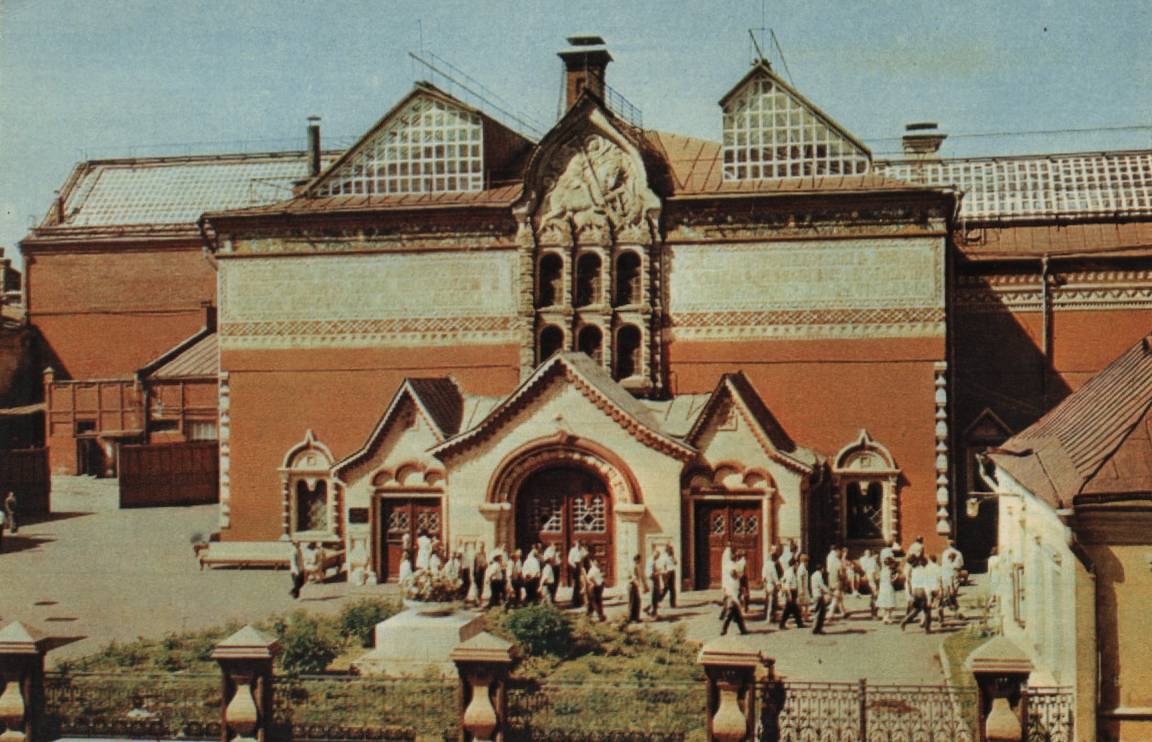 СОКРОВИЩНИЦА РУССКОЙ НАЦИОНАЛЬНОЙ КУЛЬТУРЫ
Выполнила  воспитатель
 Корякина Н.Н. МКДОУ «Детский сад Им.1Мая»
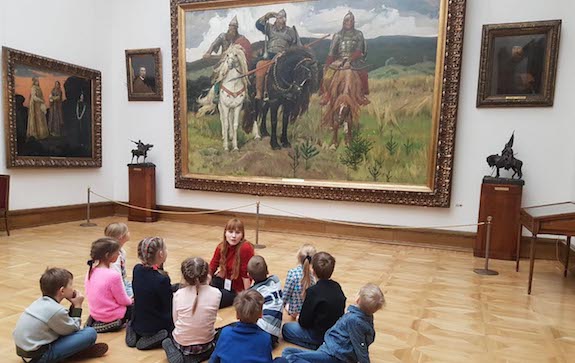 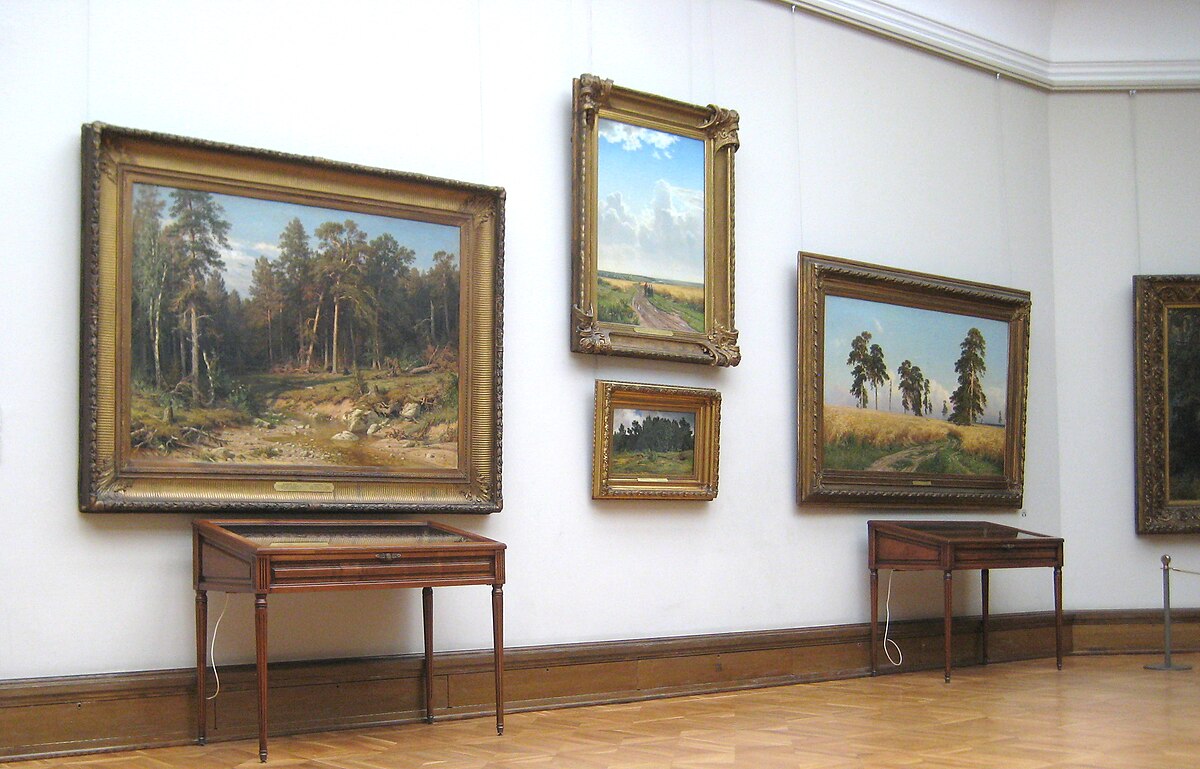 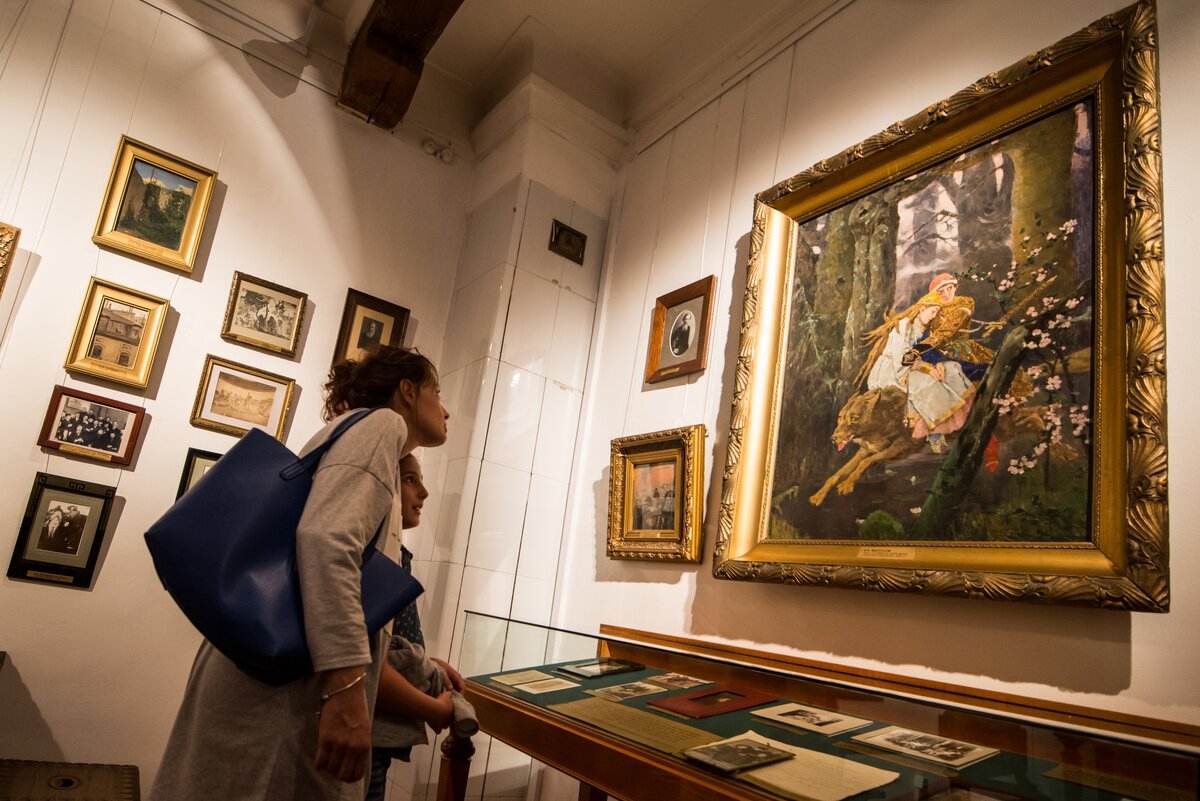 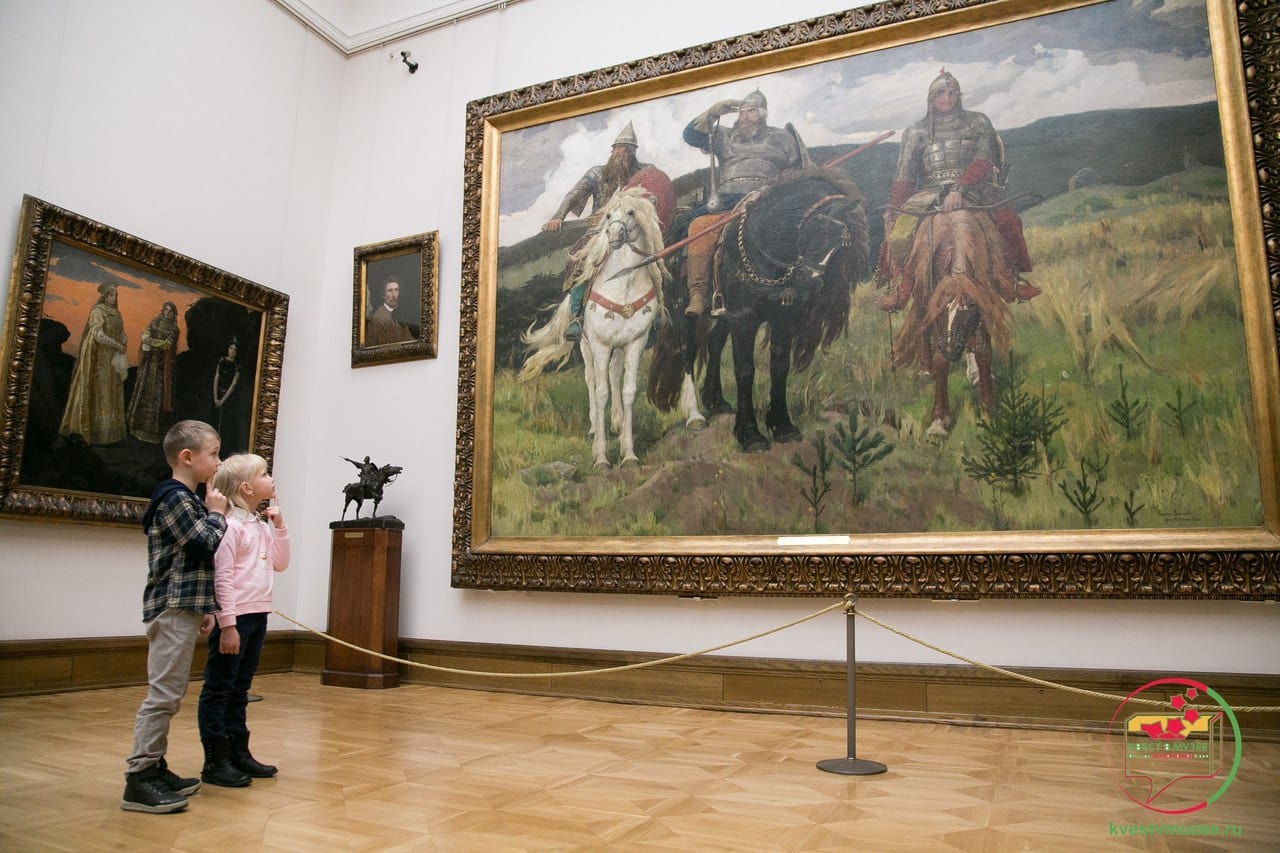 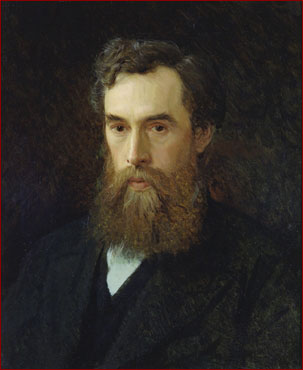 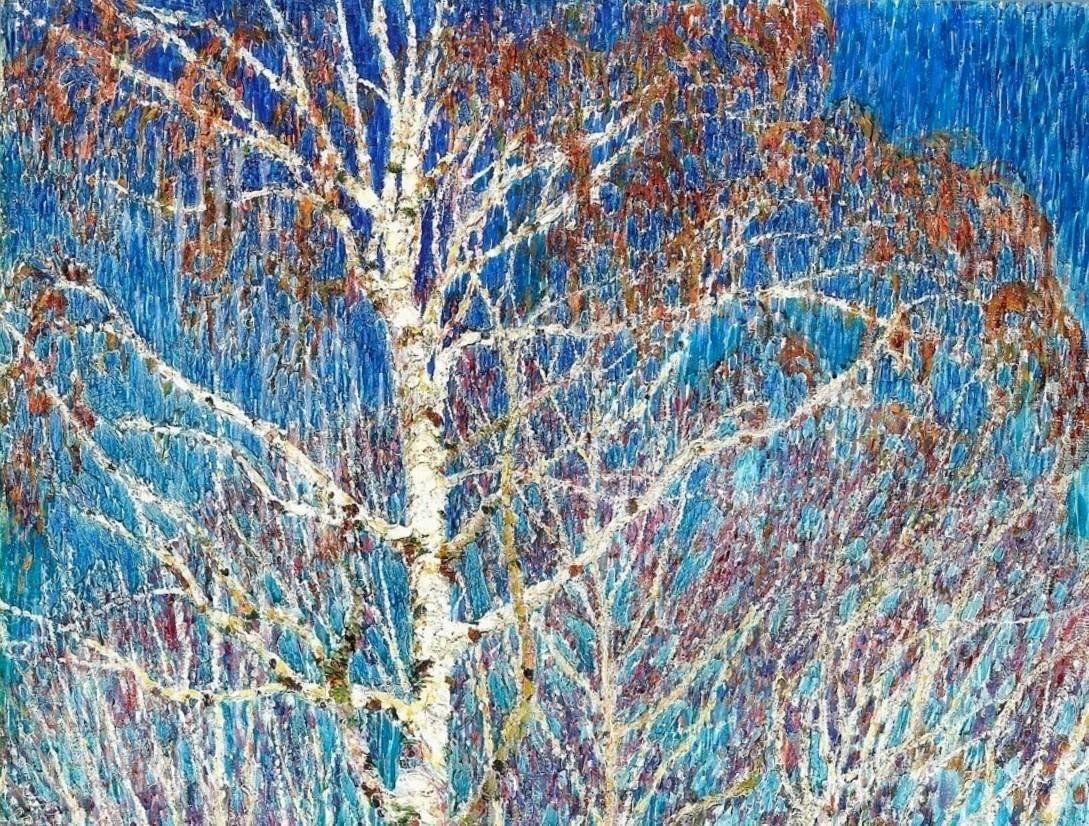 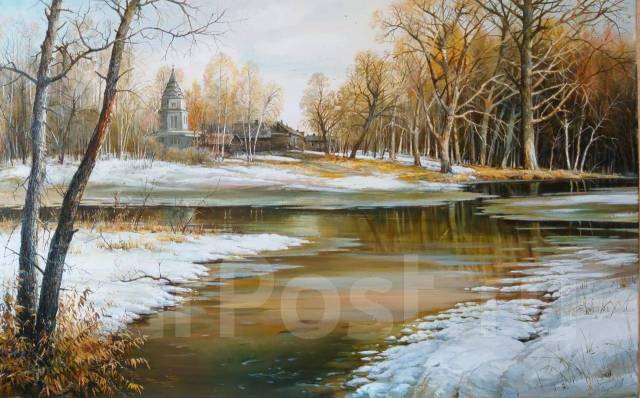 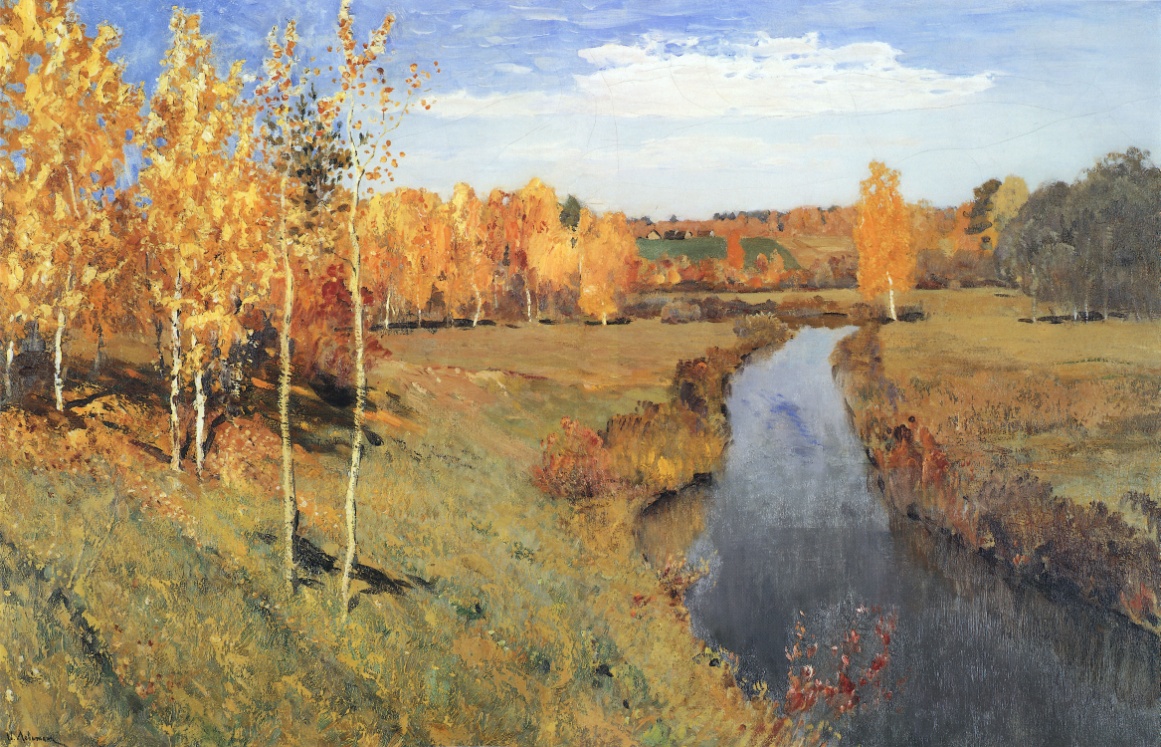 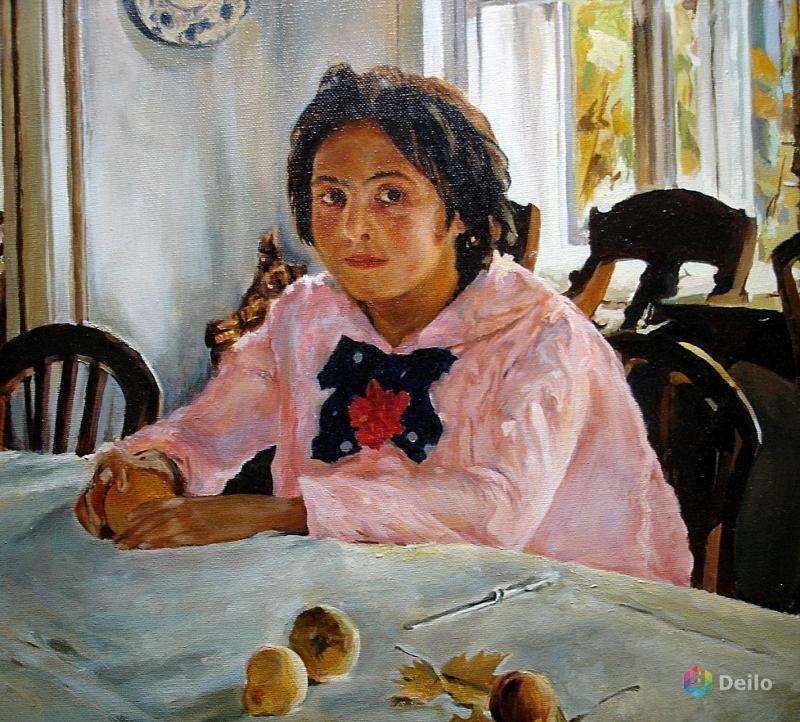 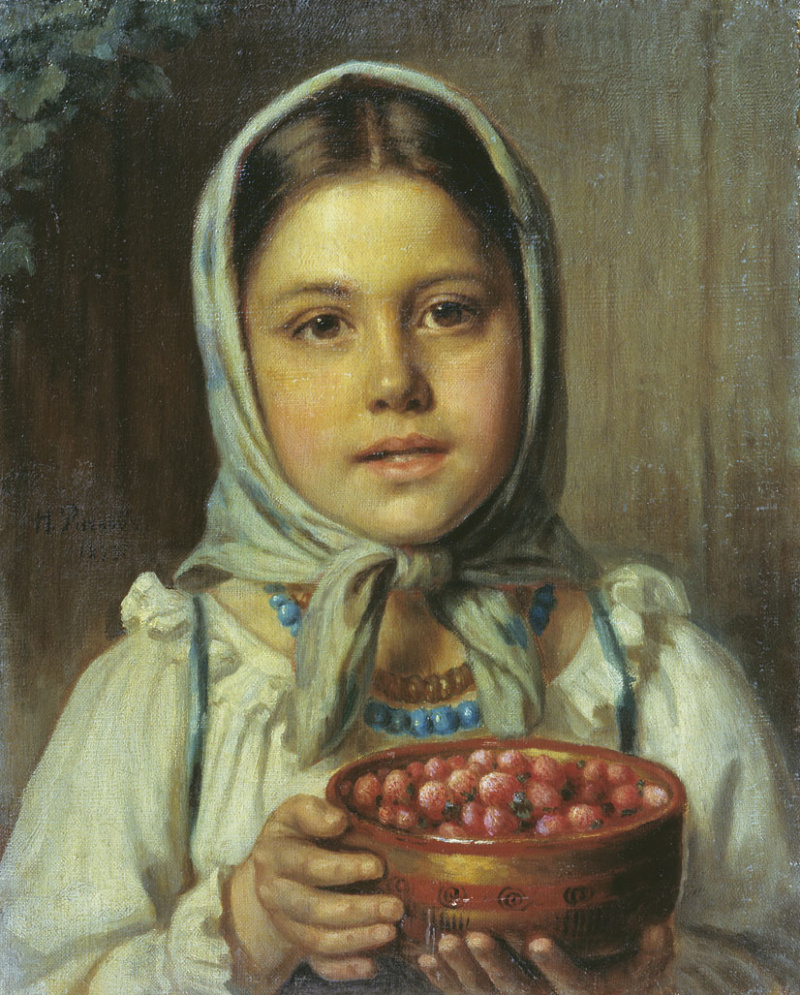 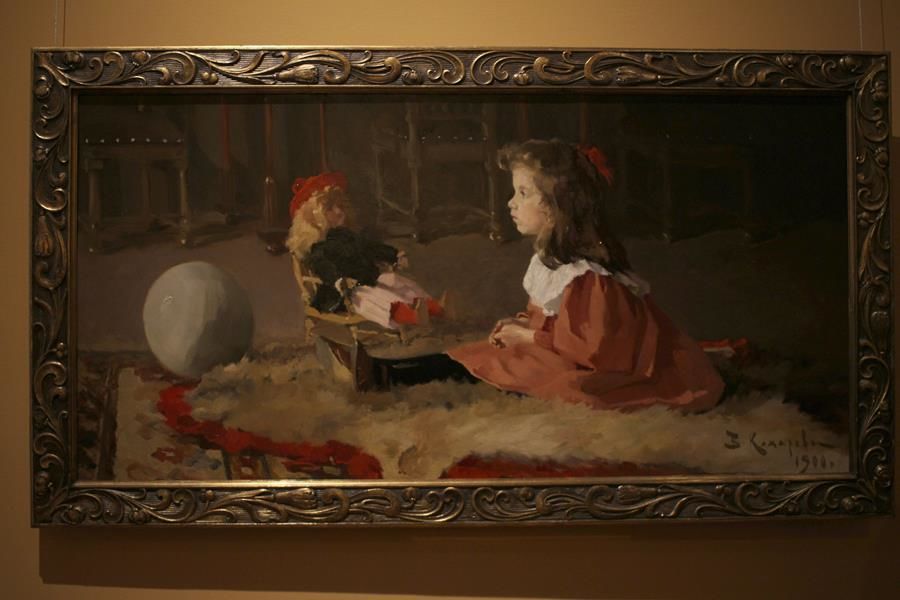 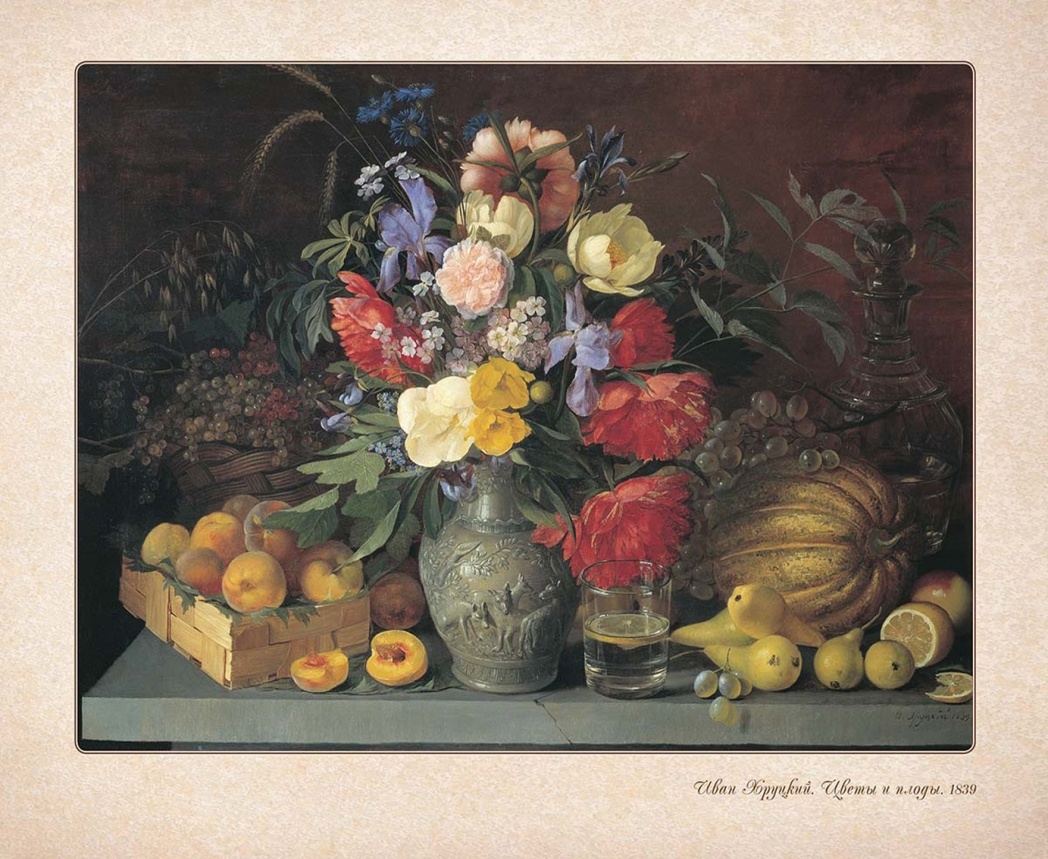 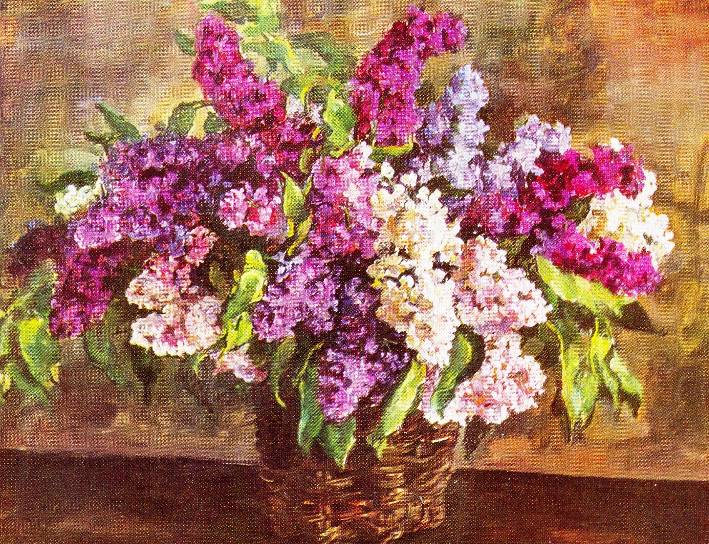 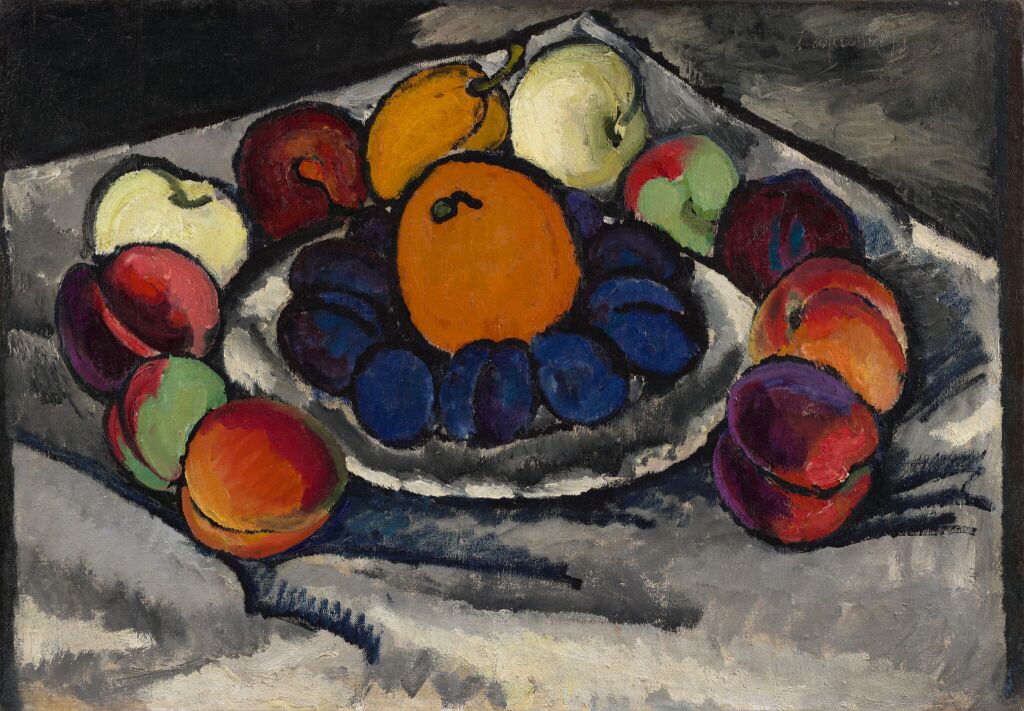 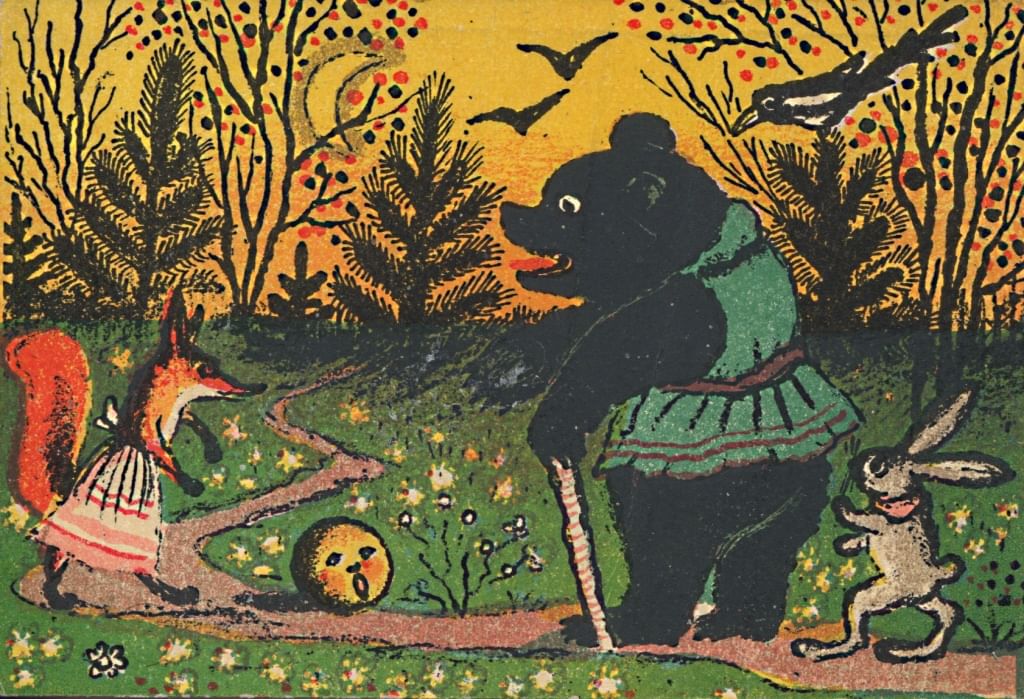 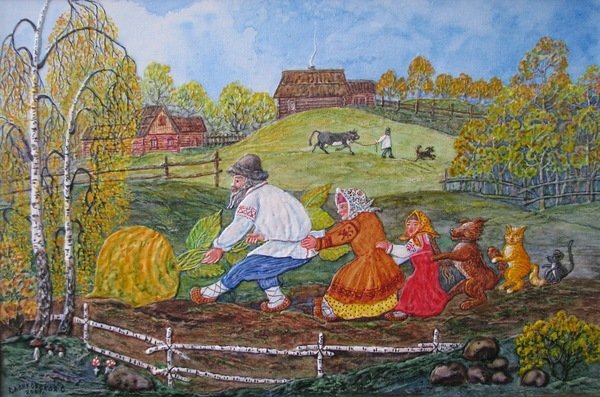 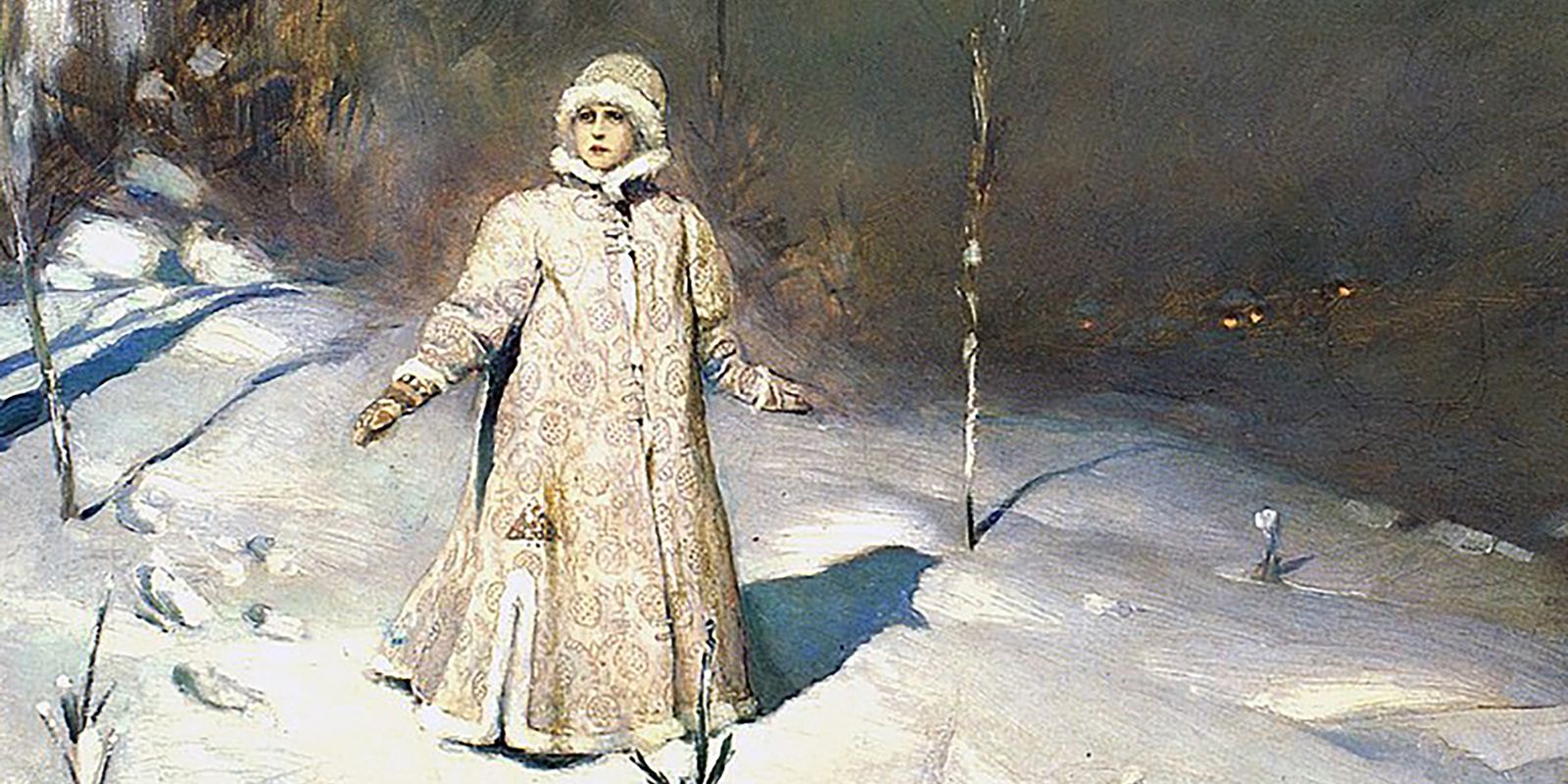 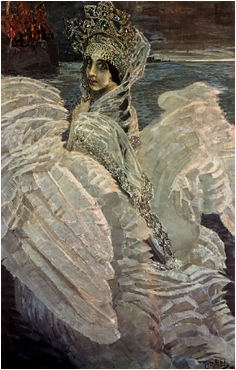 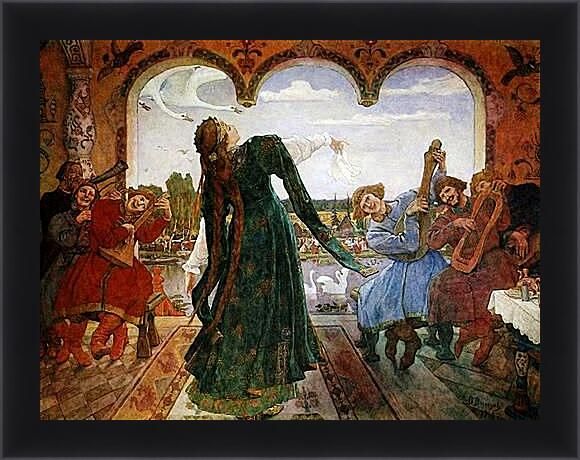 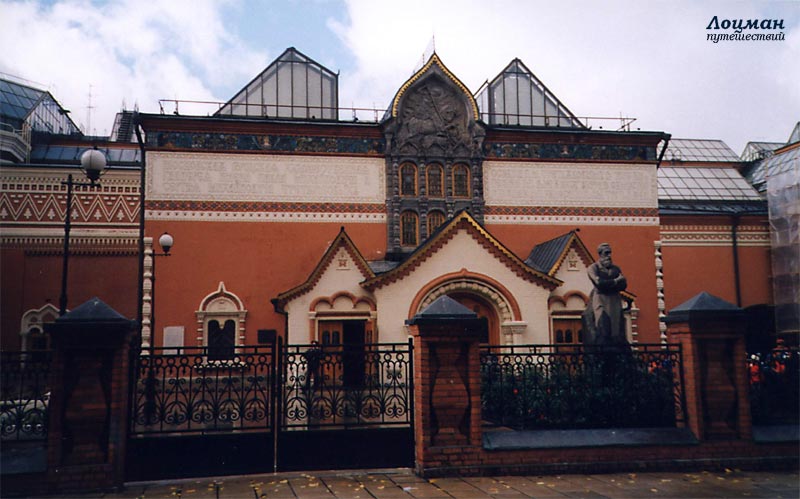 …Картины будут принадлежать всему народу".                                                                          П. М. Третьяков.